Закон і ми
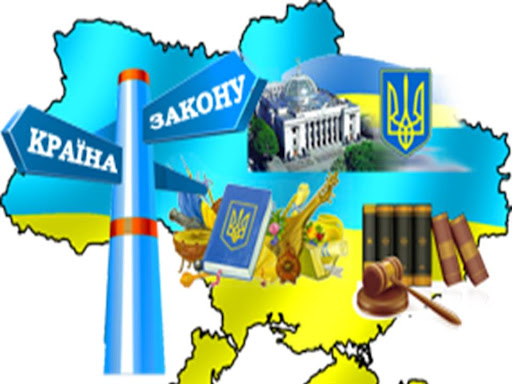 Правила  гри
Гра складається з 3 правових раундів:
«Правовий аукціон»
1
2
3
4
5
Неповнолітні як суб’єкти
 цивільних правовідносин
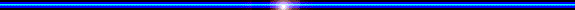 5
2
3
4
1
Неповнолітні як суб’єкти
 сімейних правовідносин
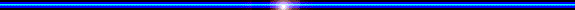 3
5
1
2
4
Неповнолітні як суб’єкти
 трудових правовідносин
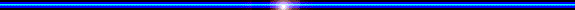 5
1
2
3
4
Неповнолітні як суб’єкти
 адміністративних
 правовідносин
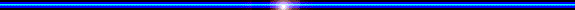 3
5
1
4
2
Неповнолітні як суб’єкти
 кримінальних
 правовідносин
Що таке цивільна правоздатність?
Цивільна правоздатність - це здатність особи мати цивільні права та обов'язки
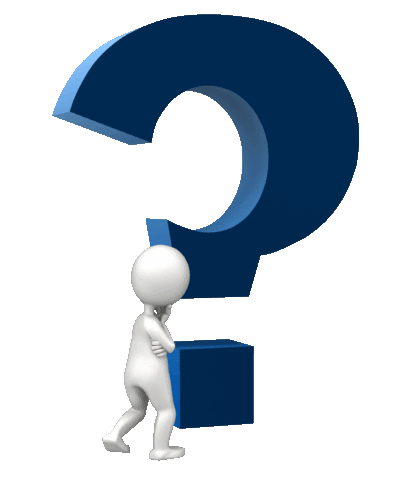 Що таке цивільна дієздатність?
Цивільна дієздатність фізичної особи - це здатність своїми діями набувати для себе цивільних прав і самостійно їх здійснювати
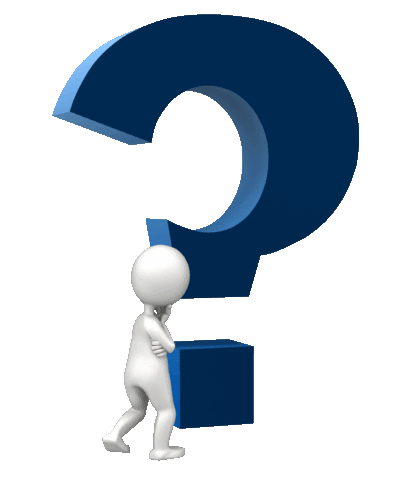 Які правомочності має власник щодо свого майна?
Володіння, користування, розпорядження
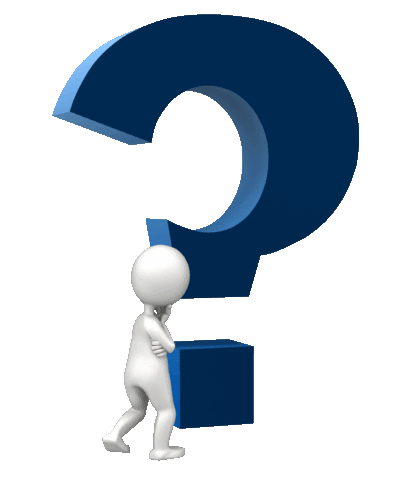 Назвіть шляхи набуття власності.
Купівля, отримання спадщини, виготовлення речі, отримання подарунка, знахідка або скарб, інші
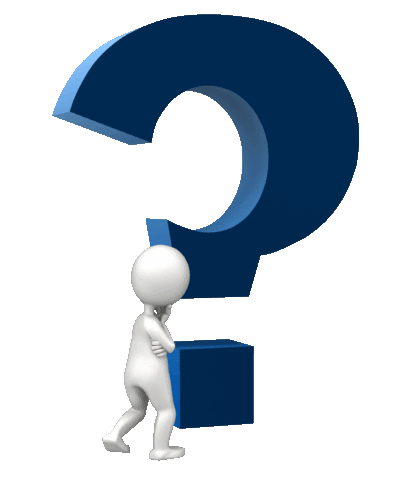 Персоніфікований платіжний інструмент, що надає особі можливість безготівкової оплати товарів і послуг, а також отримання готівкових коштів у відділеннях банків та банкоматах?
Пластикова платіжна картка
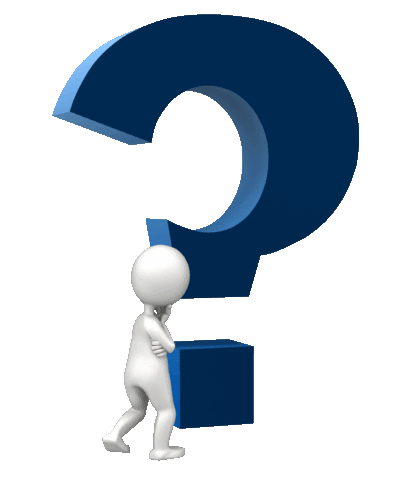 Сукупність осіб, які спільно проживають, пов'язані спільним побутом, мають взаємні права та обов'язки
Сім’я
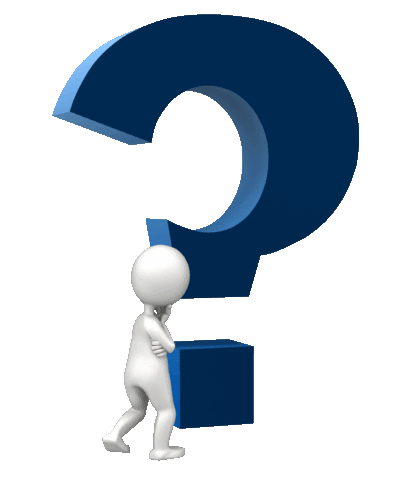 Що таке шлюб?
Сімейний союз чоловіка та жінки, зареєстрований у державному органі реєстрації актів цивільного стану
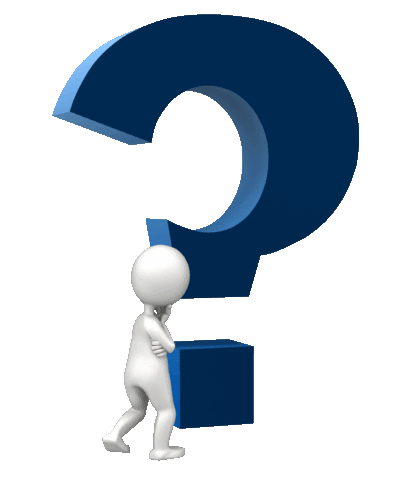 Коли була прийнята Конвенція ООН про права дитини?
20 листопада 1989 року
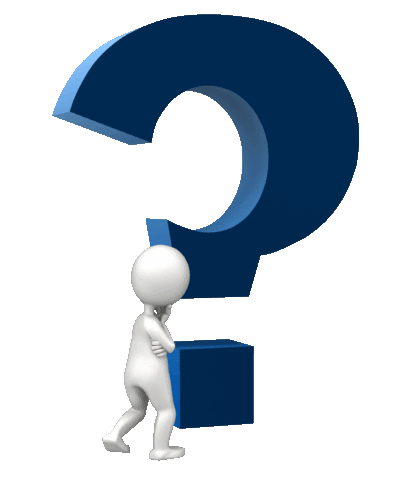 Назвіть способи влаштування дітей, позбавлених батьківського піклування
Усиновлення, опіка і піклування, патронат, прийомна сім’я, дитячий будинок сімейного типу
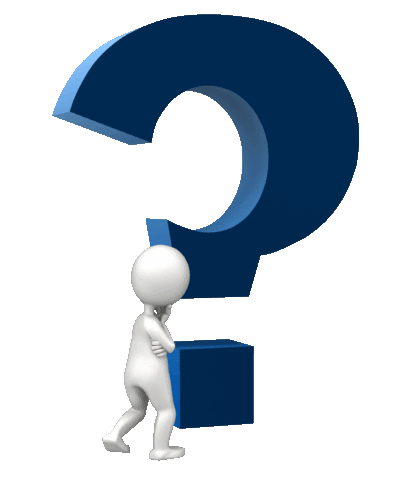 Назвіть підстави позбавлення судом батьківських прав
Якщо дитину не забрали з пологового будинку або з іншого закладу охорони здоров'я протягом шести місяців; ухилення від виконання своїх обов’язків щодо виховання дитини та/ або забезпечення здобуття нею повної загальної середньої освіти;  жорстоке поводження з дитиною;  коли батьки зловживають алкогольними напоями чи наркотичними засобами;  коли батьки вдаються до будь-яких видів експлуатації дитини, примушують її до жебракування та бродяжництва;  коли батьки засуджені за вчинення умисного кримінального правопорушення щодо дитини.
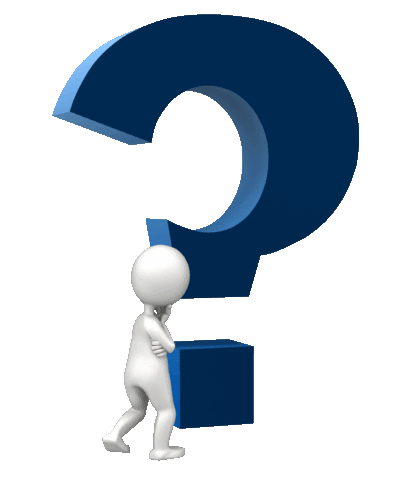 Що таке трудове право?
Трудове право – одна з провідних галузей у системі права України, що врегульовує відносини між працівниками і власниками підприємств або уповноваженими ними органами чи окремими фізичними особами з приводу праці
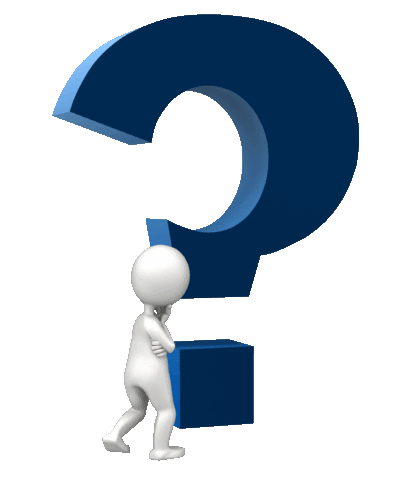 Час, протягом якого працівник повинен перебувати на своєму робочому місці і виконувати роботу, обумовлену трудовим договором
Робочий час
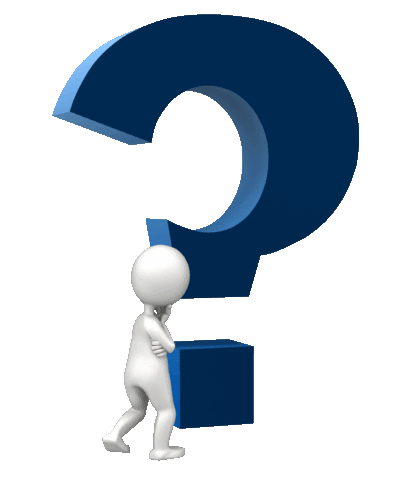 До яких видів робіт забороняється залучать неповнолітніх?
До роботи в нічний час та до надурочних робіт, роботах зі шкідливими і небезпечними умовами праці, а також на підземних роботах, підіймання і переміщення важких речей
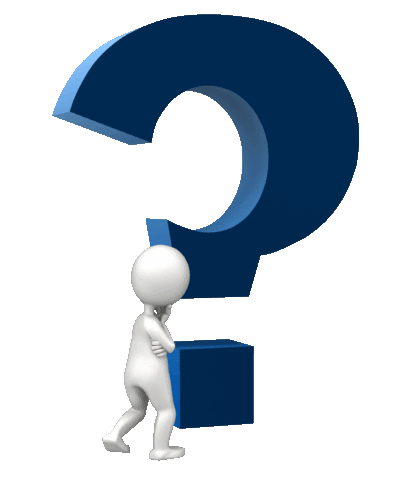 Усі особи молодше 18 років приймаються на роботу лише після …
Попереднього медичного огляду
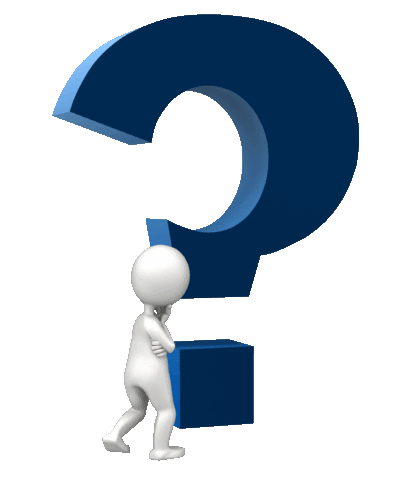 Особам віком до 18 років щорічна основна відпустка надається тривалістю
31 календарний день
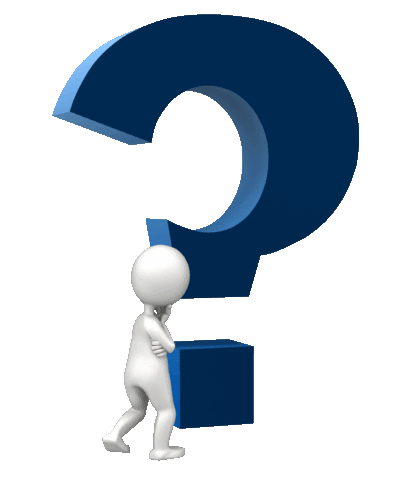 До адміністративної відповідальності 
може бути притягнуто особу …
яка досягнула віку 16 років
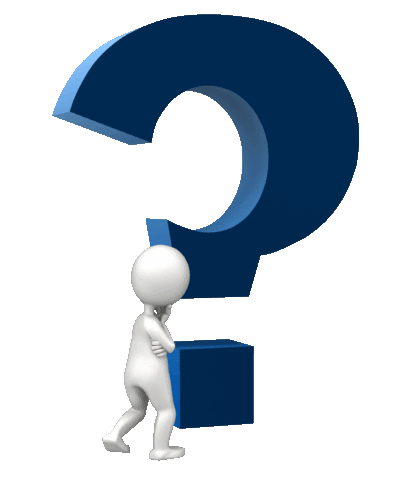 Назвіть види шкоди.
Матеріальна, фізична, моральна
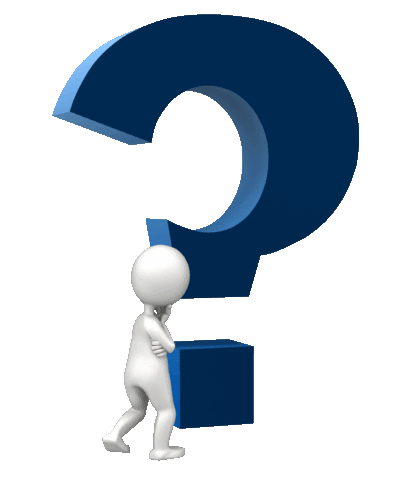 Які види адміністративних стягнень можуть застосовуватися за вчинення адміністративних правопорушень?
Попередження; штраф, штрафні бали; оплатне вилучення предмета, який став знаряддям вчинення або безпосереднім об’єктом адміністративного правопорушення; конфіскація: предмета, який став знаряддям вчинення або безпосереднім об’єктом адміністративного правопорушення; грошей, одержаних унаслідок вчинення адміністративного правопорушення; позбавлення спеціального права, наданого даному громадянинові (права керування транспортними засобами, права полювання); громадські роботи; виправні роботи; адміністративний арешт.
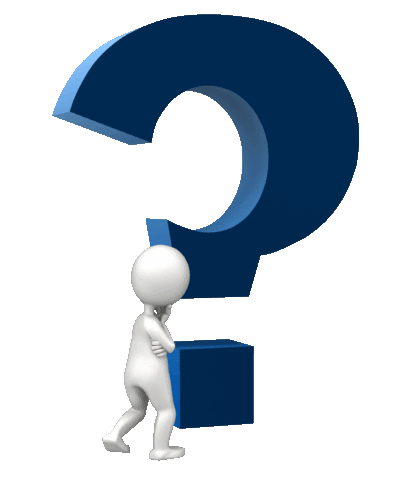 До осіб віком від 16 до 18 років, які вчинили адміністративні правопорушення, застосовуються …
заходи впливу
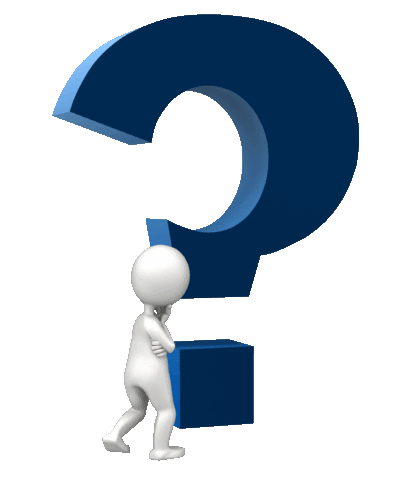 Що таке адміністративна відповідальність?
Адміністративна відповідальність – це вид юридичної відповідальності, яка застосовується за вчинення адміністративного правопорушення і полягає в покладанні на винну особу обмежень матеріального і морального характеру.
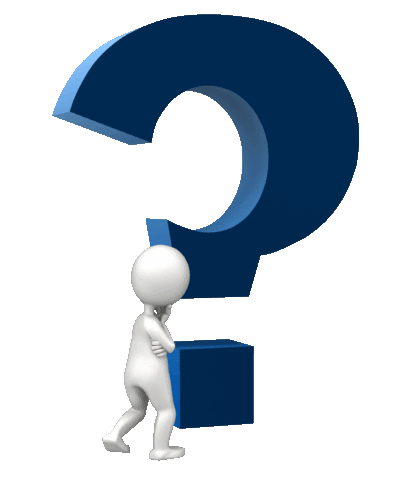 Назвіть ознаки злочину.
Суспільна небезпечність, протиправність, винність, караність
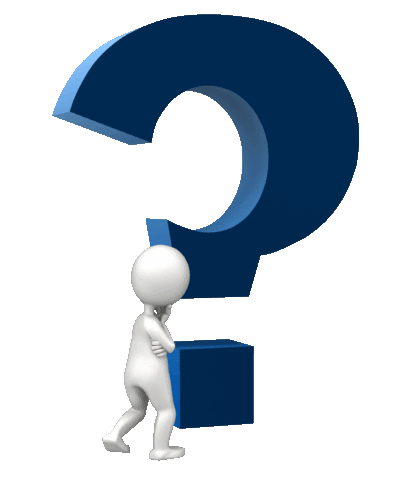 Назвіть склад злочину.
Суб’єкт, об’єкт, суб’єктивна сторона, об’єктивна сторона
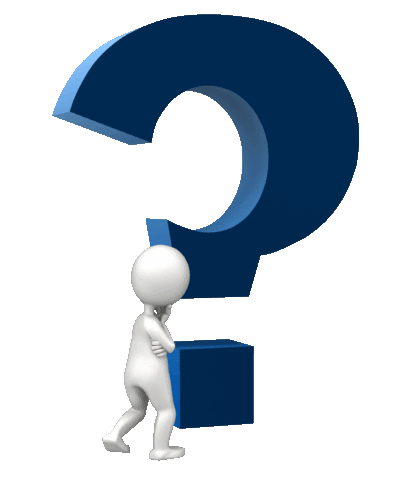 Назвіть мету покарання згідно кримінального закону
Кара як відплата за вчинене; виправлення засудженого; запобігання вчиненню нових злочинів самим засудженим; запобігання вчиненню злочинів з боку інших осіб.
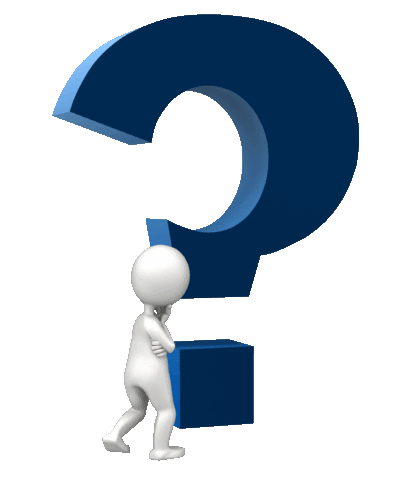 Метою покарання неповнолітніх є …
виправлення, виховання та соціальна реабілітація
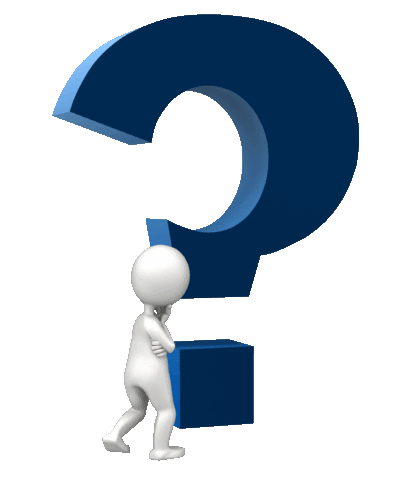 Основною підставою кримінальної відповідальності є …
Склад злочину
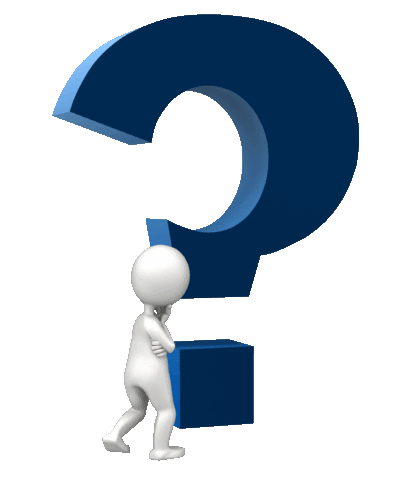 «Правнича консультація»
Дайте відповіді на питання, правильні відповіді ви знайдете на слайді  37.
	За  кожну вірну відповідь – додайте 5 балів, якщо відповіли невірно відніміть бали.
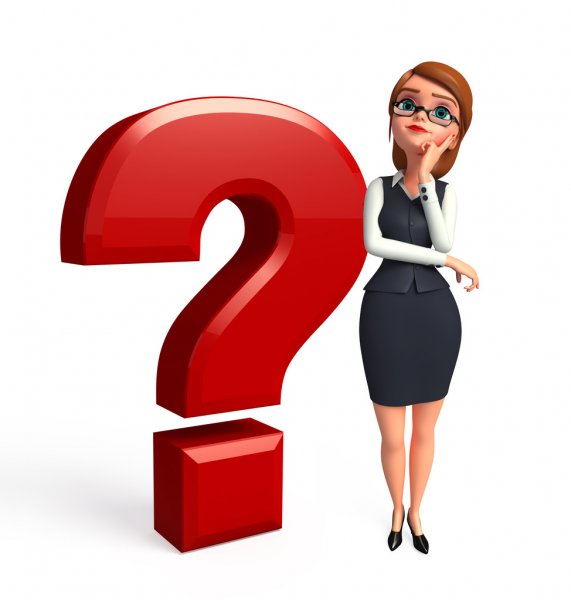 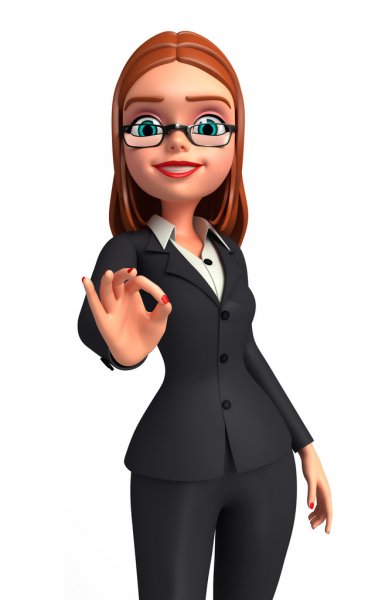 Які права має дитина над якою встановлено опіку?
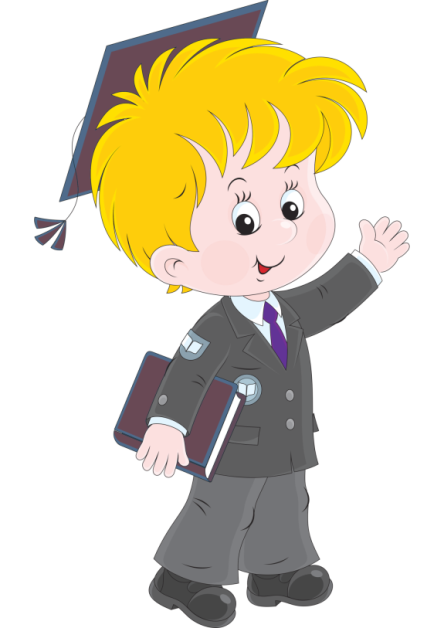 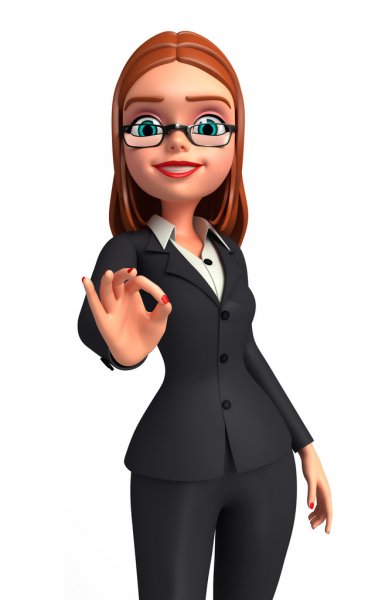 Чи можливо притягнути до відповідальності особу, якщо в 'її діянні вина відсутня?
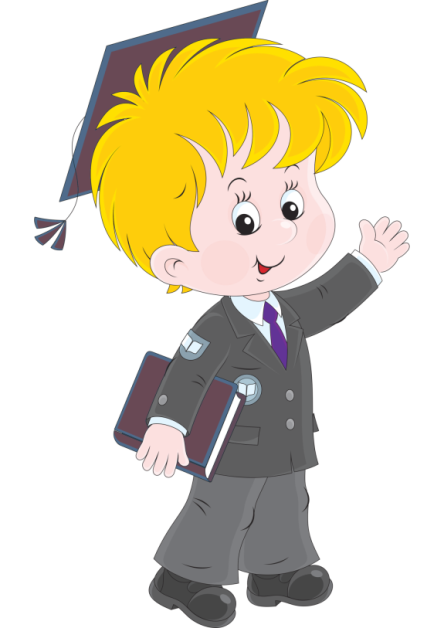 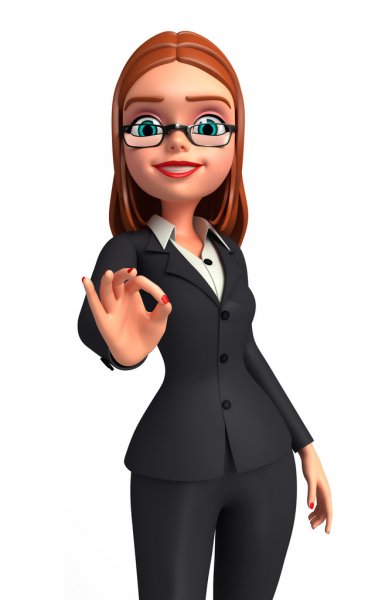 Чи є допомога підлітка у веденні домашнього господарства працею?
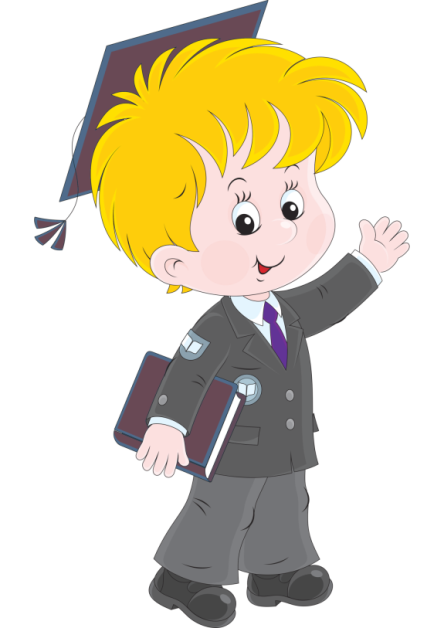 «Справу закрито»
Визначте за картинками з мультфільму 
«Ну, постривай!» правопорушення, які було скоєно. Правильну відповідь ви знайдете на 36 слайді.
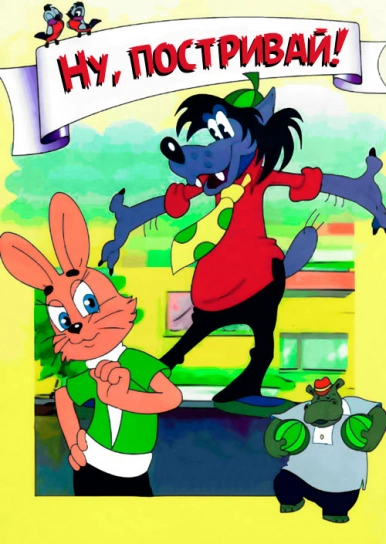 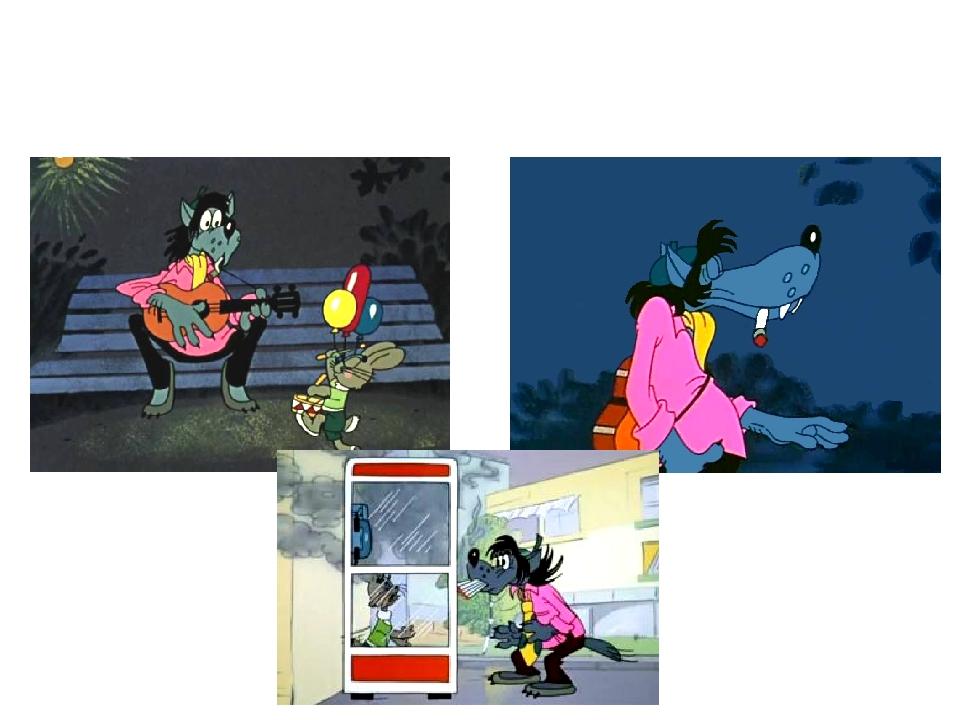 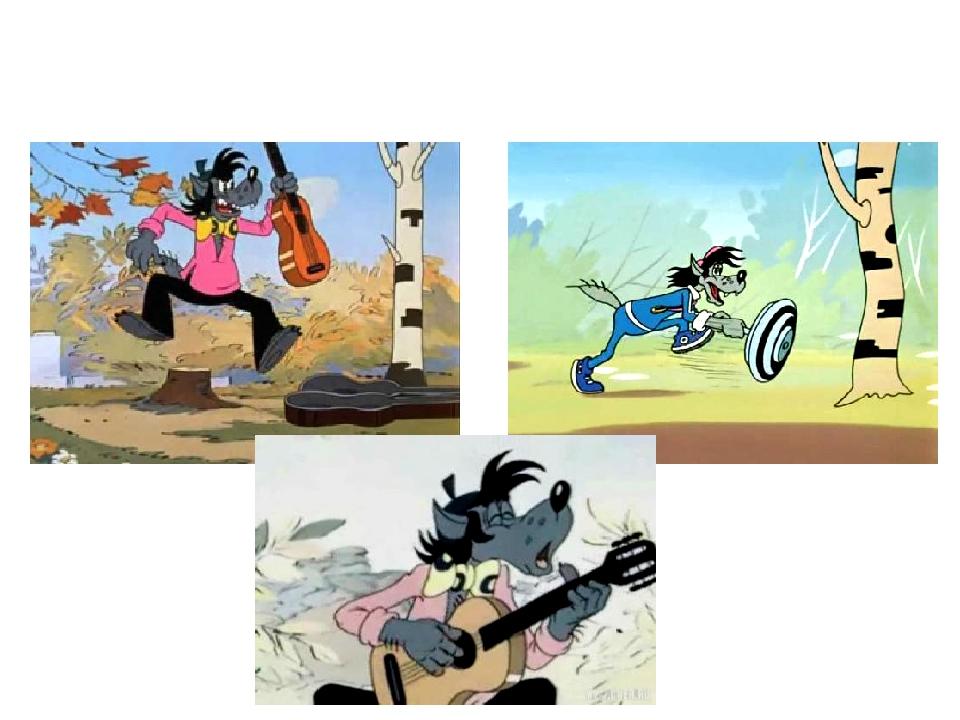 1
2
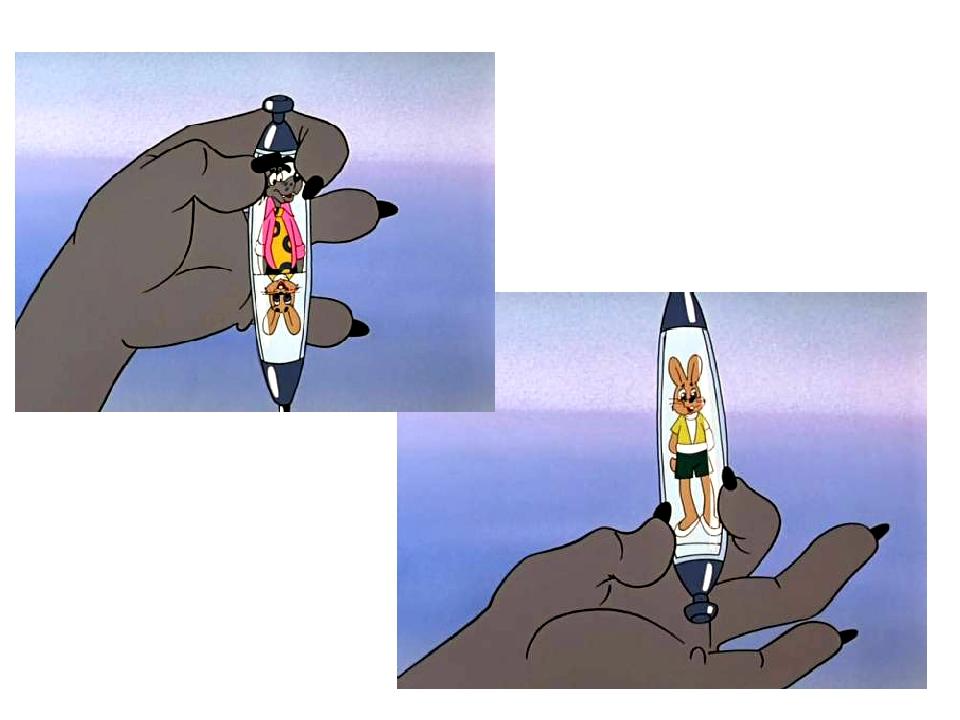 3
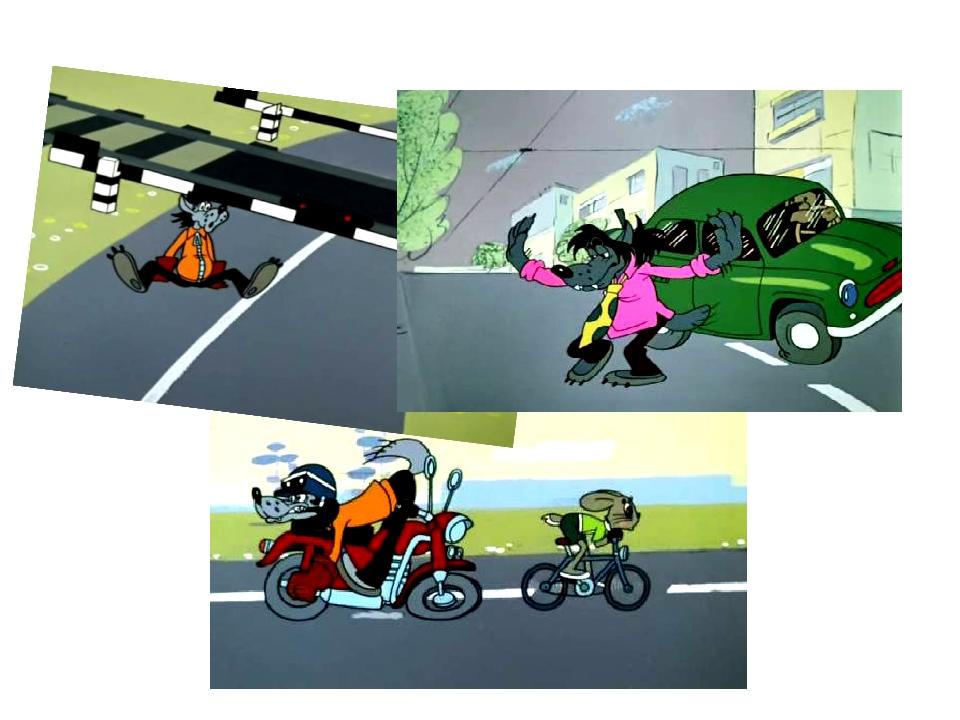 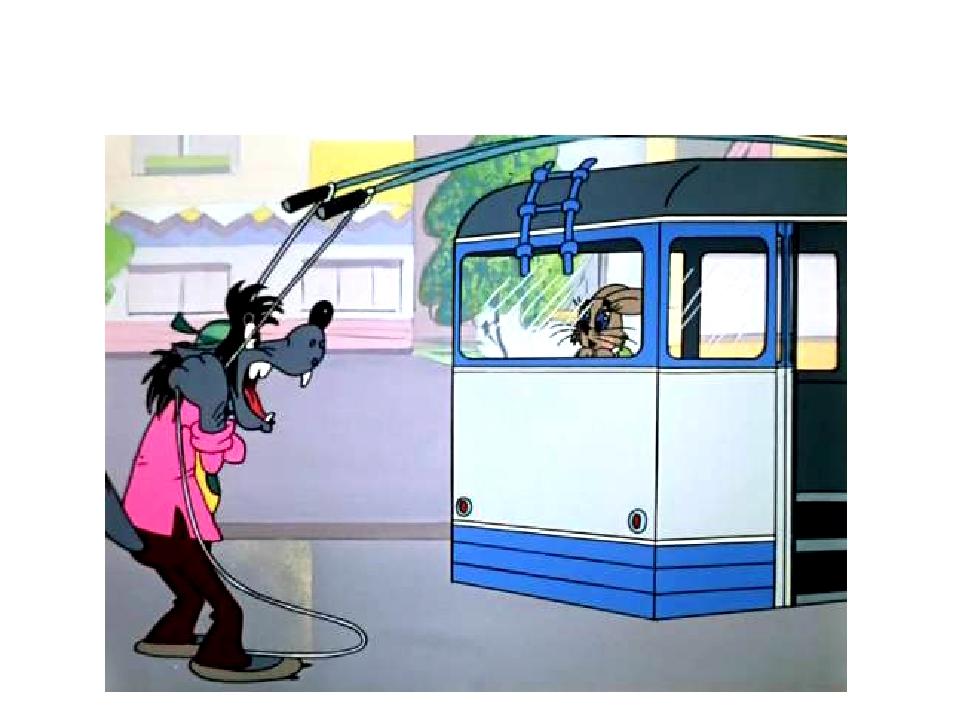 4
5
1
Порушення заборони паління в громадських місцях
Порушення тиші в громадських місцях Порушення правил охорони природи
2
3
Порушення права власності
4
Порушення правил дорожнього руху
5
Порушення правил користування громадським транспортом
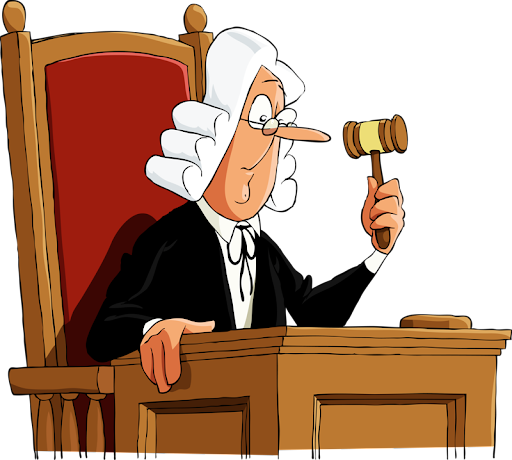 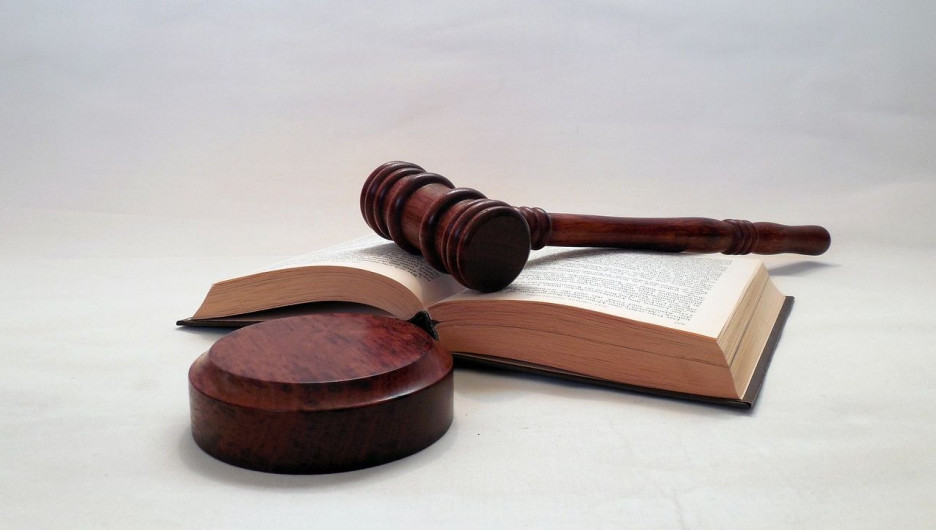 Правнича консультація (відповіді)
1. На проживання в сім´ї опікуна або піклування, на забезпечення їй умов для всебічного розвитку, освіти, виховання, на повагу до її людської гідності, на збереження права користуватися житлом, у якому вона проживала, на захист від зловживань з боку опікуна або піклувальника.
	2. У кримінальному праві відповідальність без вини неможлива. Згідно з Кримінальним кодексом України кримінальній відповідальності і покаранню підлягає лише особа, винна у скоєнні злочину, тобто та, яка умисно або з необережності скоїла передбачене кримінальним законом суспільне небезпечне діяння.
	3. Ні, оскільки він це робить добровільно, це допомога батькам, а не праця.
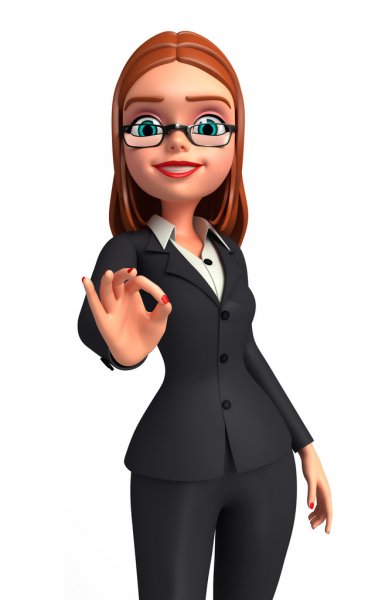 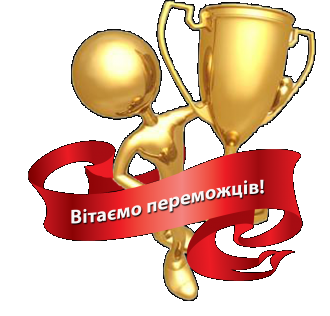 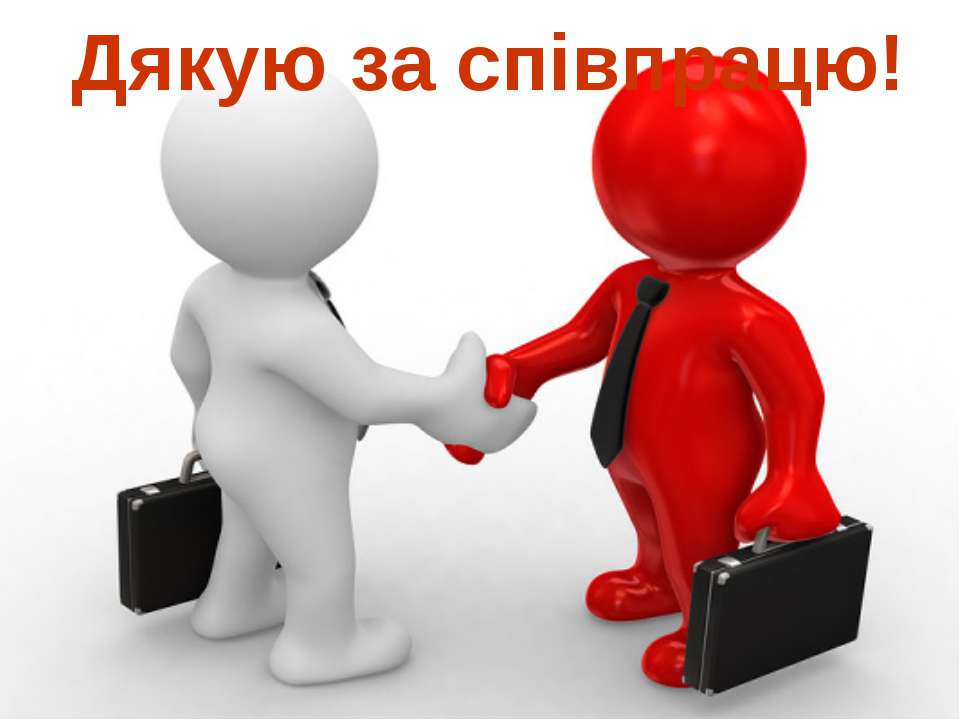